How to play
Work out the correct change and click on the answer box to check your answer.
For a challenge, can you work out how to make each answer using the smallest amount of coins?
How much change from £1?
I have £1 and buy a lolly for 40p. How much change will I get?
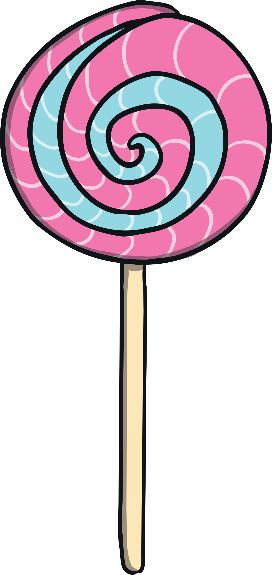 60p
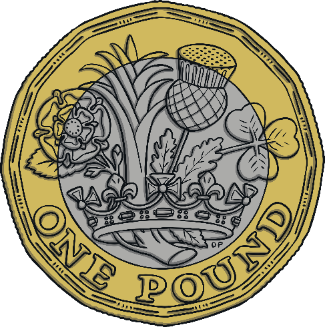 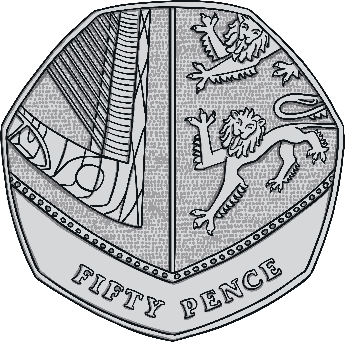 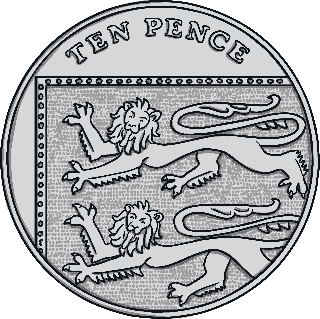 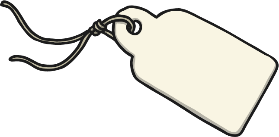 40p
answer
challenge answer
Challenge: Which coins could you get?
How much change from 50p?
I have 50p and buy a chew sweet for 15p. How much change will I get?
35p
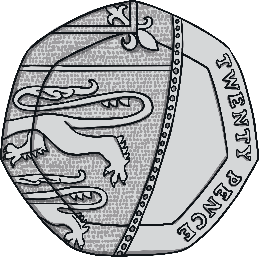 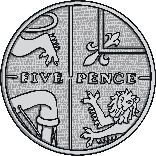 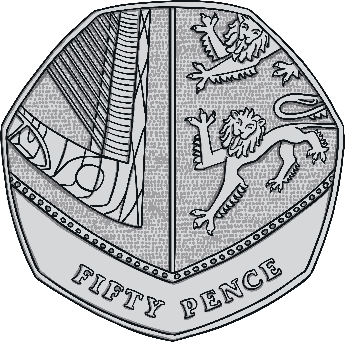 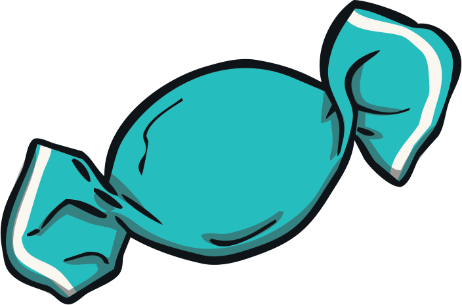 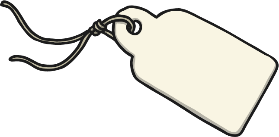 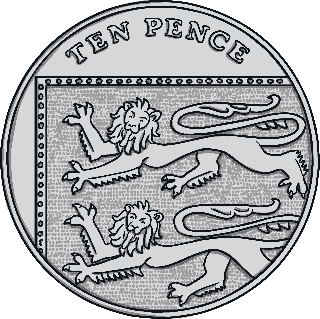 15p
answer
challenge answer
Challenge: Which coins could you get?
How much change from 20p?
I have 20p and buy a small toy for 11p. How much change will I get?
9p
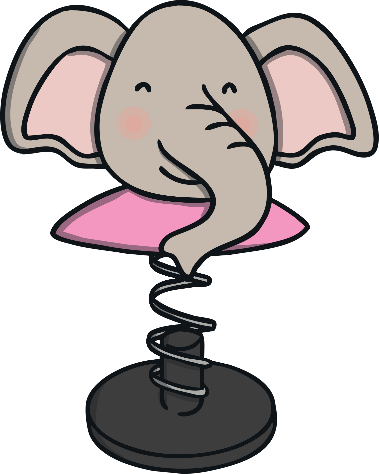 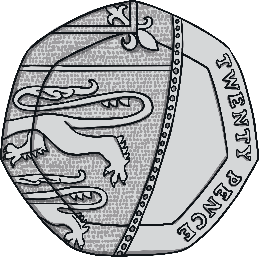 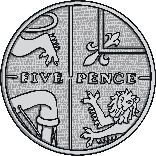 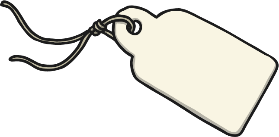 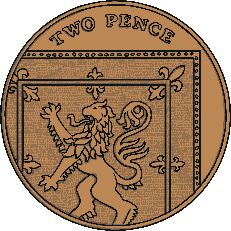 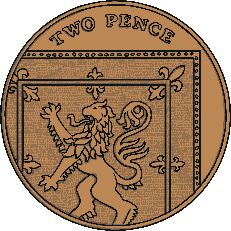 11p
answer
challenge answer
Challenge: Which coins could you get?
How much change from 10p?
I have 10p and buy an ice lolly or 6p. How much change will I get?
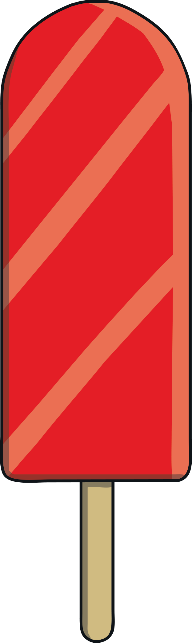 4p
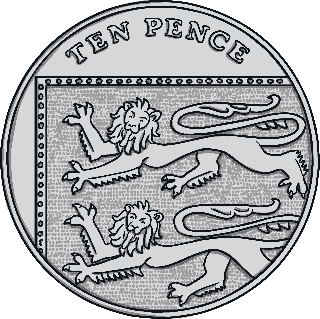 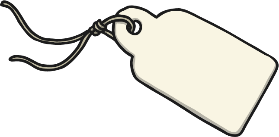 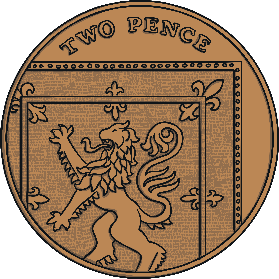 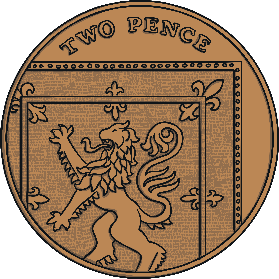 6p
answer
challenge answer
Challenge: Which coins could you get?
How much change from £1?
I have £1 and buy a teddy for 79p. How much change will I get?
21p
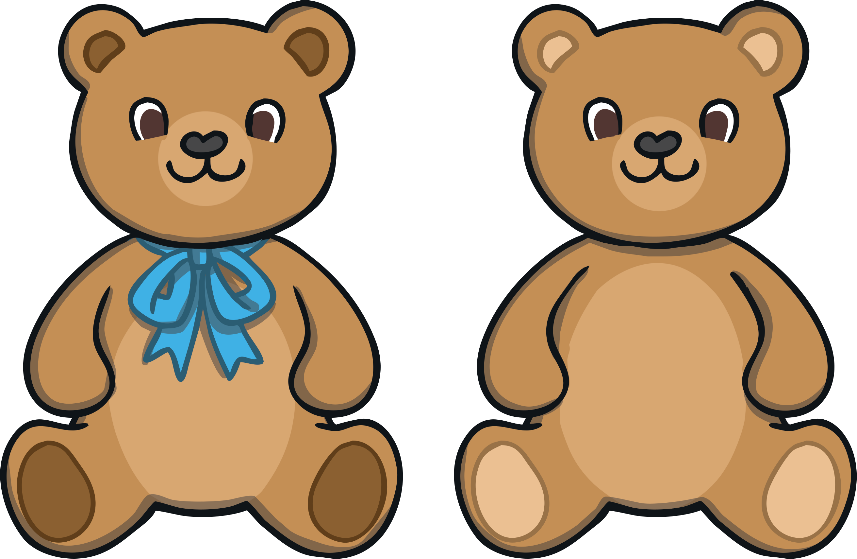 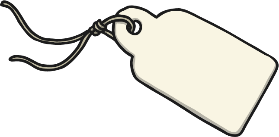 79p
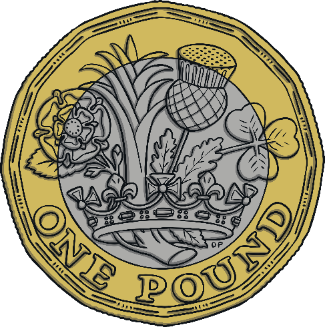 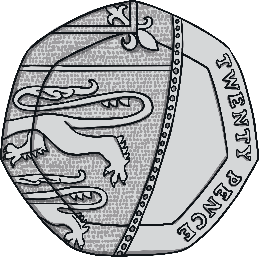 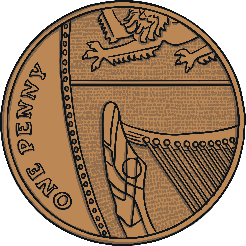 answer
challenge answer
Challenge: Which coins could you get?
How much change from £1?
I have £1 and buy a cake for 52p. How much change will I get?
48p
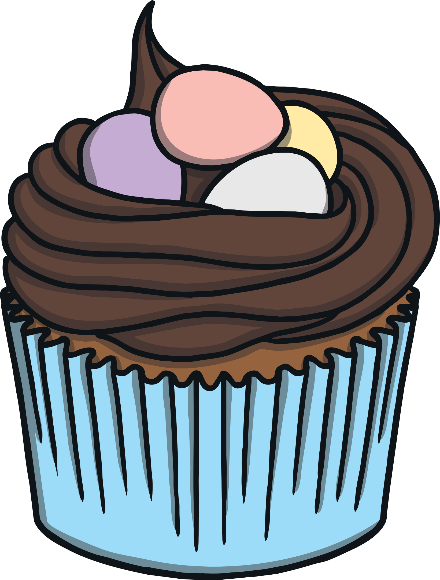 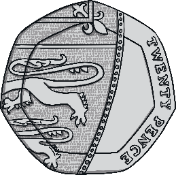 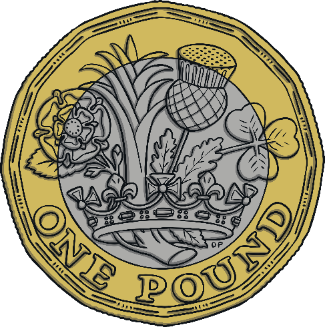 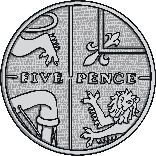 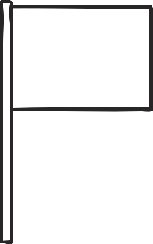 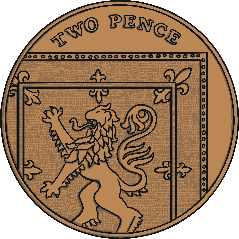 52p
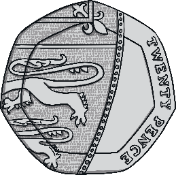 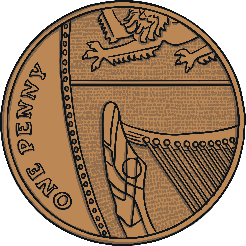 answer
challenge answer
Challenge: Which coins could you get?
How much change from 50p?
I have 50p and buy a pencil for 13p. How much change will I get?
37p
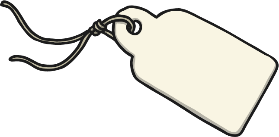 13p
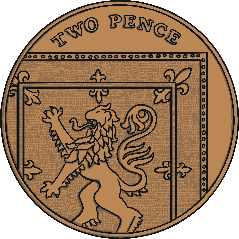 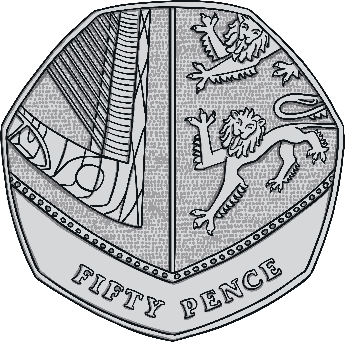 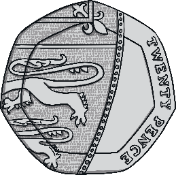 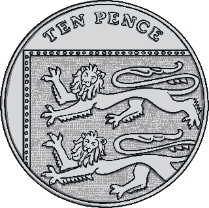 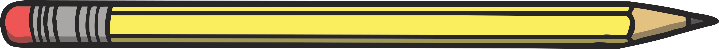 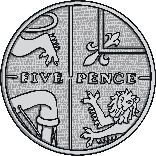 answer
challenge answer
Challenge: Which coins could you get?
How much change from 50p?
I have 50p and buy an apple for 29p. How much change will I get?
21p
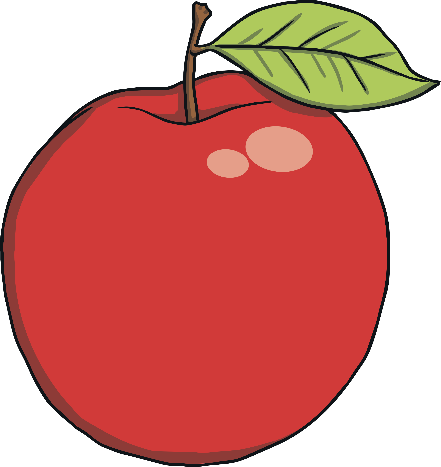 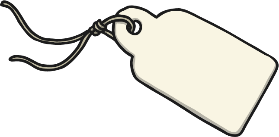 29p
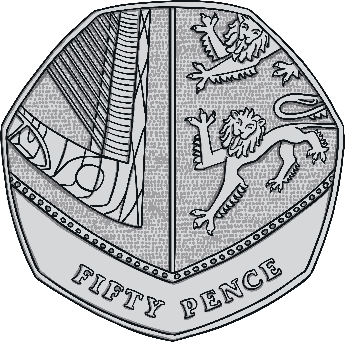 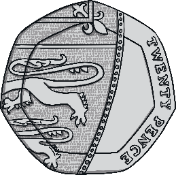 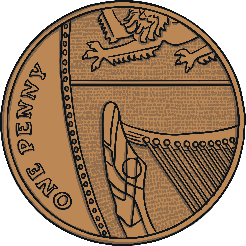 answer
challenge answer
Challenge: Which coins could you get?
How much change from 20p?
I have 20p and buy chewing gum for 4p. How much change will I get?
16p
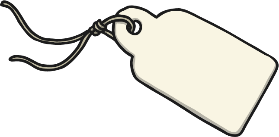 4p
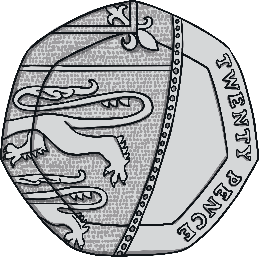 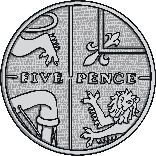 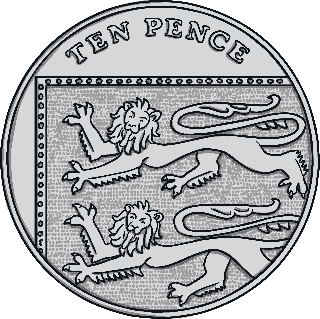 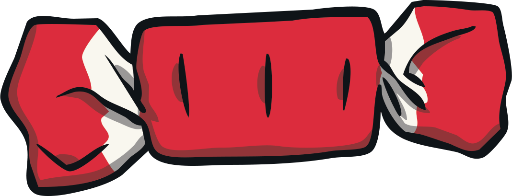 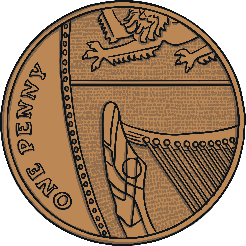 answer
challenge answer
Challenge: Which coins could you get?
How much change from 10p?
I have 10p and buy a banana for 3p. How much change will I get?
7p
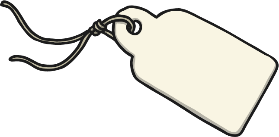 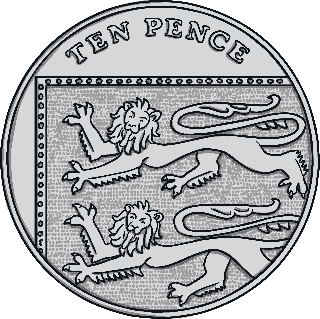 3p
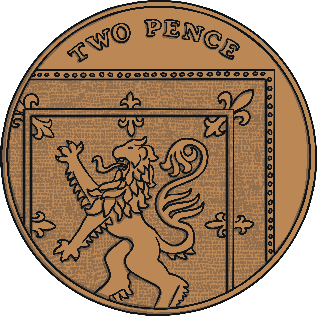 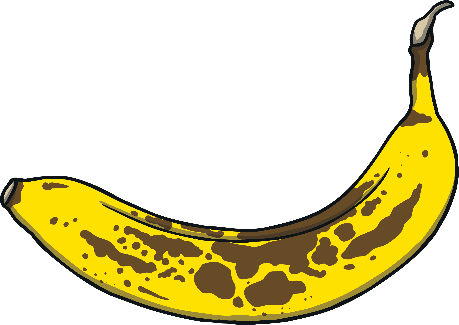 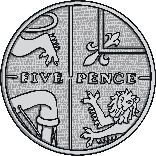 answer
challenge answer
Challenge: Which coins could you get?